Figure 3. Laf317 co-localize with laf331 and malin, and form aggresome upon proteasomal blockade. Laforin isoforms ...
Hum Mol Genet, Volume 17, Issue 19, 1 October 2008, Pages 3010–3020, https://doi.org/10.1093/hmg/ddn199
The content of this slide may be subject to copyright: please see the slide notes for details.
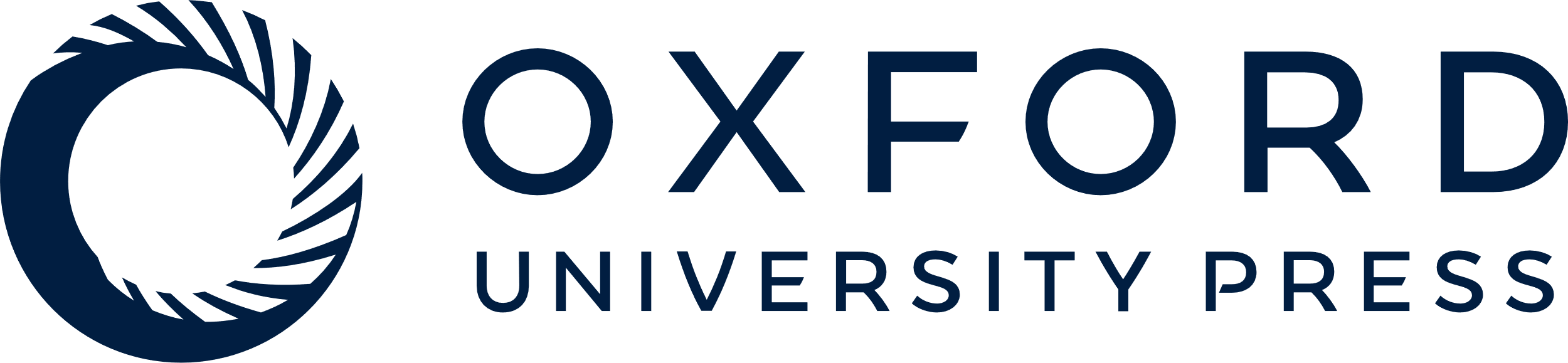 [Speaker Notes: Figure 3.  Laf317 co-localize with laf331 and malin, and form aggresome upon proteasomal blockade. Laforin isoforms laf317 and laf331 were transiently expressed in COS-7, either separately ( A–D ) or together ( E – J ), and were either treated (B,D, H, I and J ) ) or untreated (A, C, E, F and G) with MG132 for 12 h. Twenty-four hours post-transfection, cells were processed for indirect immunofluorescence staining using appropriate antibodies. Laf317 was also co-expressed with malin to see if they both co-localize ( K – P ). For this, cells were treated either not treated (K, L and M) or treated (N, O and P) with MG132 and processed for indirect immunofluorescence staining. For all the experiments, cells were counterstained with DAPI to reveal nucleus. Arrows indicate aggresomal structures. Scale bar, 10 µm. 


Unless provided in the caption above, the following copyright applies to the content of this slide: © The Author 2008. Published by Oxford University Press. All rights reserved. For Permissions, please email: journals.permissions@oxfordjournals.org]